Professional Services Careers Club: Networking Skills for Career Development
A warm welcome! We’ll be starting shortly

Claire Hann and Sarah Lewis (POD)
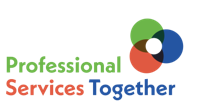 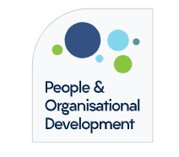 Claire Hann – People and Organisational Development Consultant

Sarah Lewis – People and Organisational Development Advisor

Charlotte Smith - EDI and Strategic Projects Facilitator Radcliffe Department of Medicine

Hilary Coyne-Barr – People and Organisational Development Advisor and Oxford Coaching Network manager
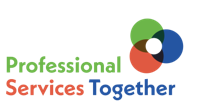 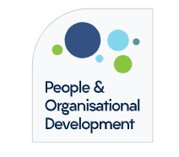 Use the chat function for comments and questions
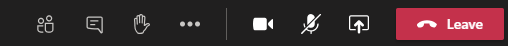 How comfortable are you with networking?
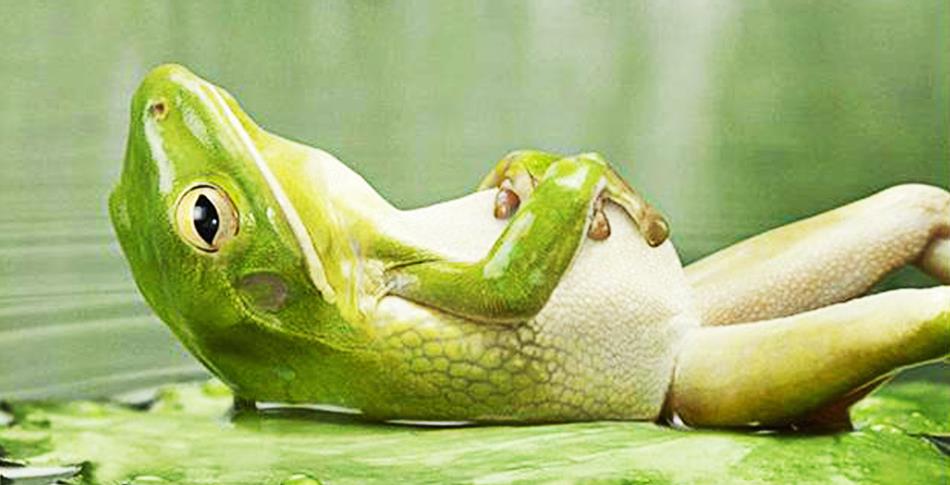 A
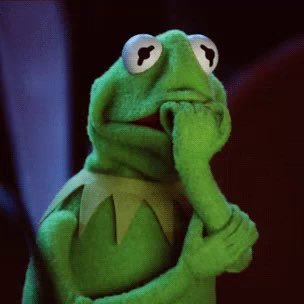 C
Which picture best describes how you currently feel about networking?

Answer in the poll
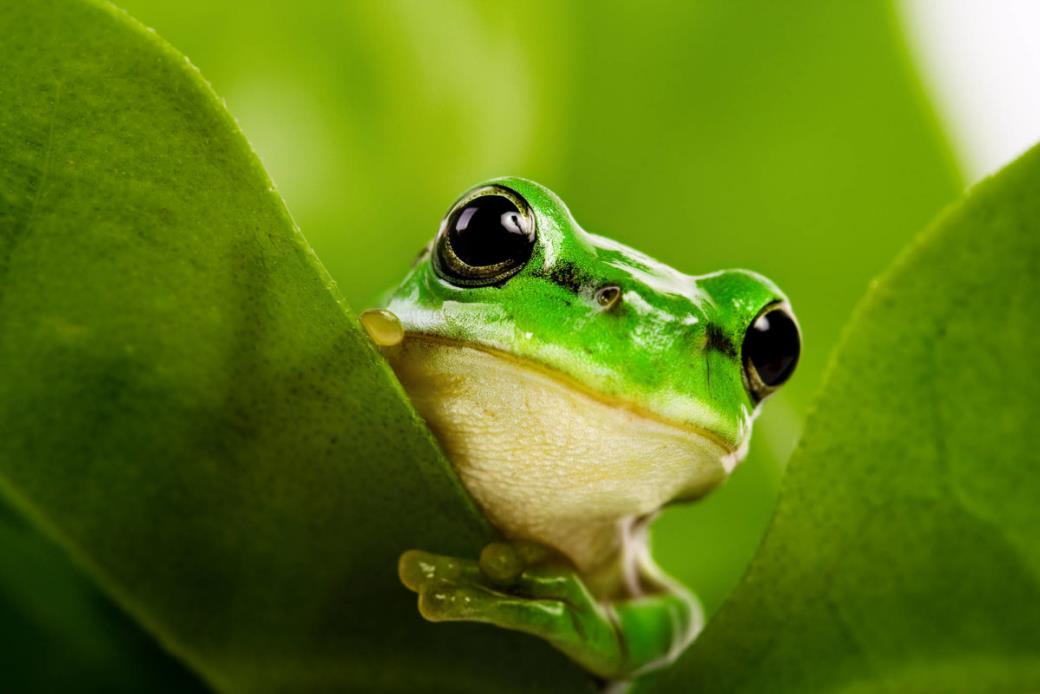 B
What words come to mind when someone mentions networking?
Feel free to post one or two words in the poll, to form a word cloud.
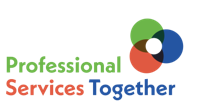 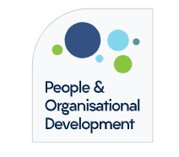 Outline
What is (ethical) networking?
Common myths about networking
Your networks
How to connect with your networks
Networks at Oxford
What is (ethical) networking?
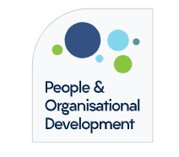 Networking is the art of building reciprocal relationships that help individuals and the community as a whole to achieve their goals. Brilliant Networking, Steven D’Souza

The action or process of interacting with others to exchange information and develop professional or social contacts.Oxford Dictionaries Online

Networking is simply people helping people – The Squiggly Career (Tupper and Ellis 2020)
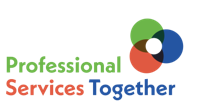 Common myths
Common myths
Common myths
Common myths
Common myths
Common myths
Common myths
Common myths
Common myths
Common myths
Common myths
Let’s reframe the concept of networking...
It’s about talking to people/information seeking
Building community - offer to help others - give and take
It’s about building relationships - not just building contacts
Ask open questions, listen rather than talk
It gets easier with practice
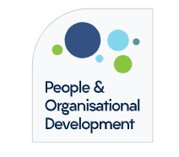 Let’s reframe the concept of networking...
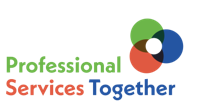 Another way of thinking about it: (from careershifters.org)
You don’t 'network'. You connect.
You bring real humanity to the process.
Meet people. Ask questions. Share who you are.
Think about your existing networks
Employer/Work Networks
Personal Networks (family, friends, social)
YOU
Academic/Departmental Networks
Community Networks (volunteering, sports, religion, local activity)
Where does networking happen?
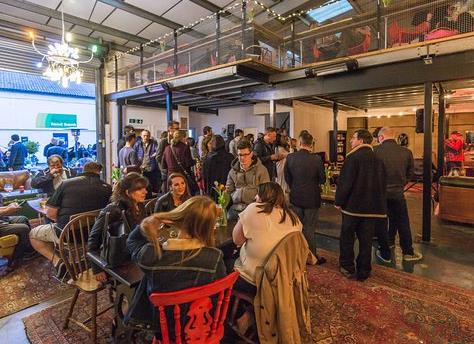 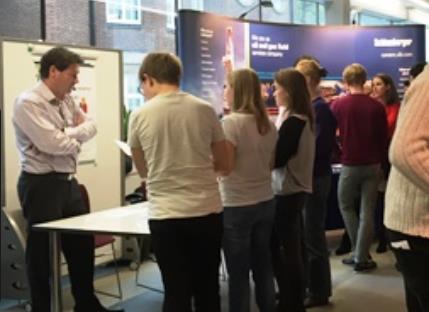 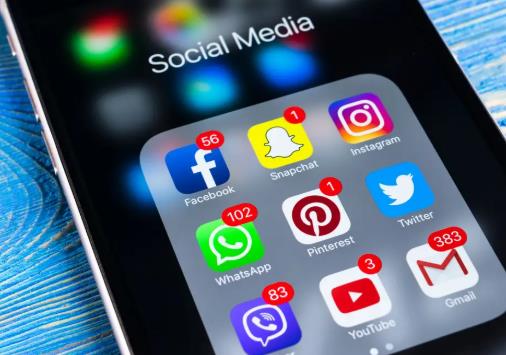 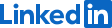 How do you reach out to your networks?
As with friendships, approach professional networking with emotional intelligence 
Networking is about conversation and generosity
Preparation          Action         Follow-up
Preparation  Introducing yourself
Who am I – tailor it to resonate with them (eg common ground)
A question – to start a conversation. Research it, and make it engaging.

It's important to keep this brief.
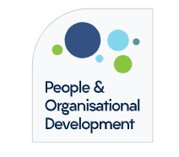 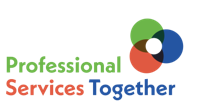 Action Reaching out
I’m really interested in the work of the Central University / Division / Department etc. Would it be possible to have a brief chat on Teams, at a mutually convenient time please?
Action Reaching out
What’s the best career advice you have ever received?

What are the best parts/challenges of your job?
Do you know anyone else I should talk to?
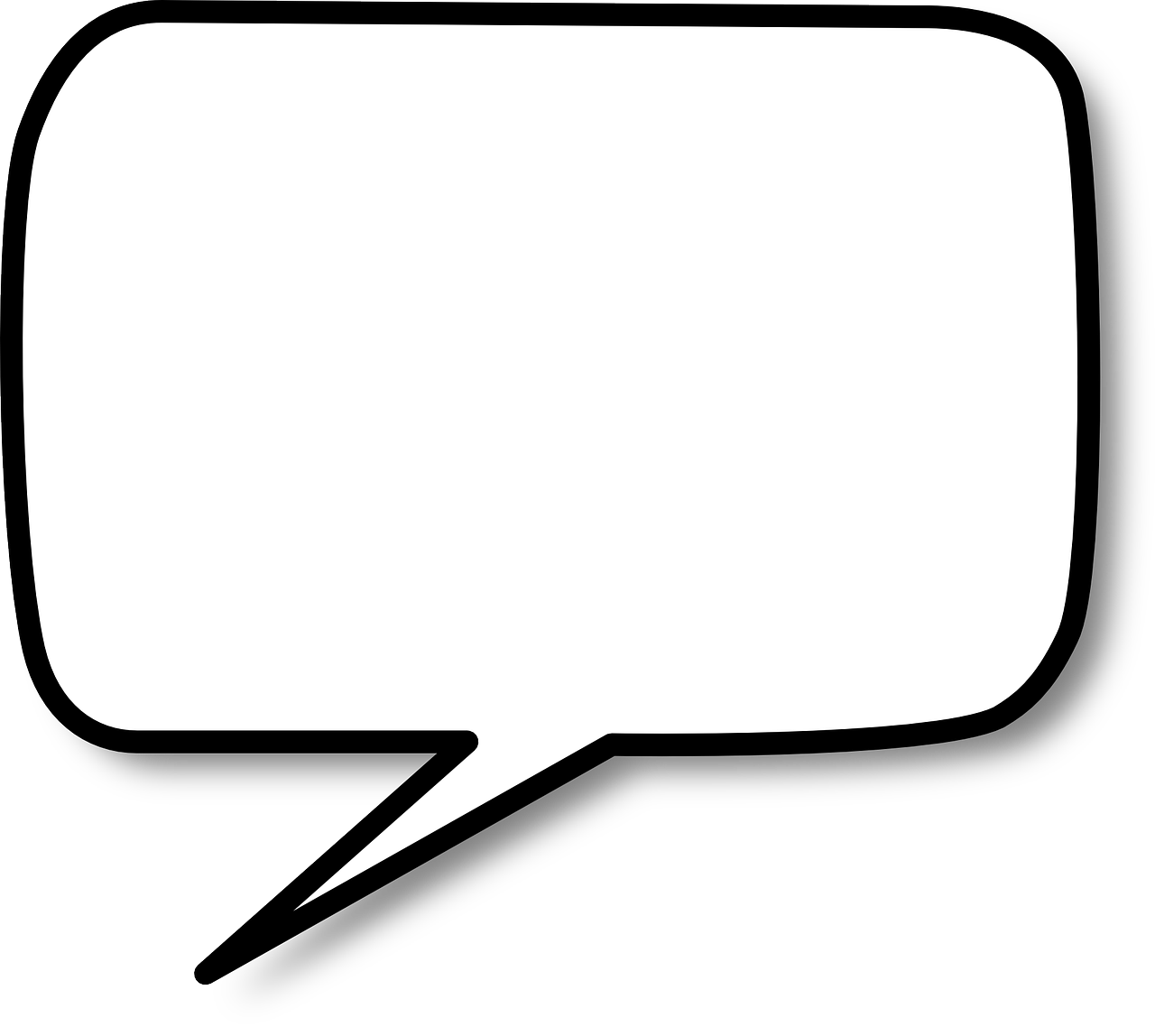 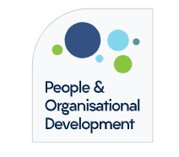 Any questions?
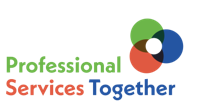 www.careers.ox.ac.uk
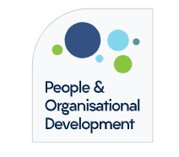 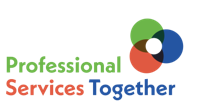 Networks at Oxford
Networks at Oxford are a way to get to know people with a shared interest
Connecting with people | People and Organisational Development (ox.ac.uk)
Coming soon: Professional Networks toolkit, practical tools and resources to support creating and sustaining professional networks that foster networking, collaboration, and knowledge sharing among their members.
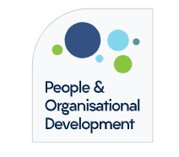 Networks at Oxford
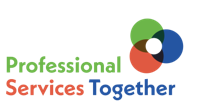 The benefits of being part of a network at Oxford: 

Charlotte Smith (EDI network) 

Hilary Coyne-Barr (coaching network)
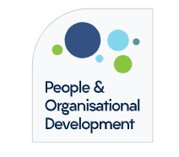 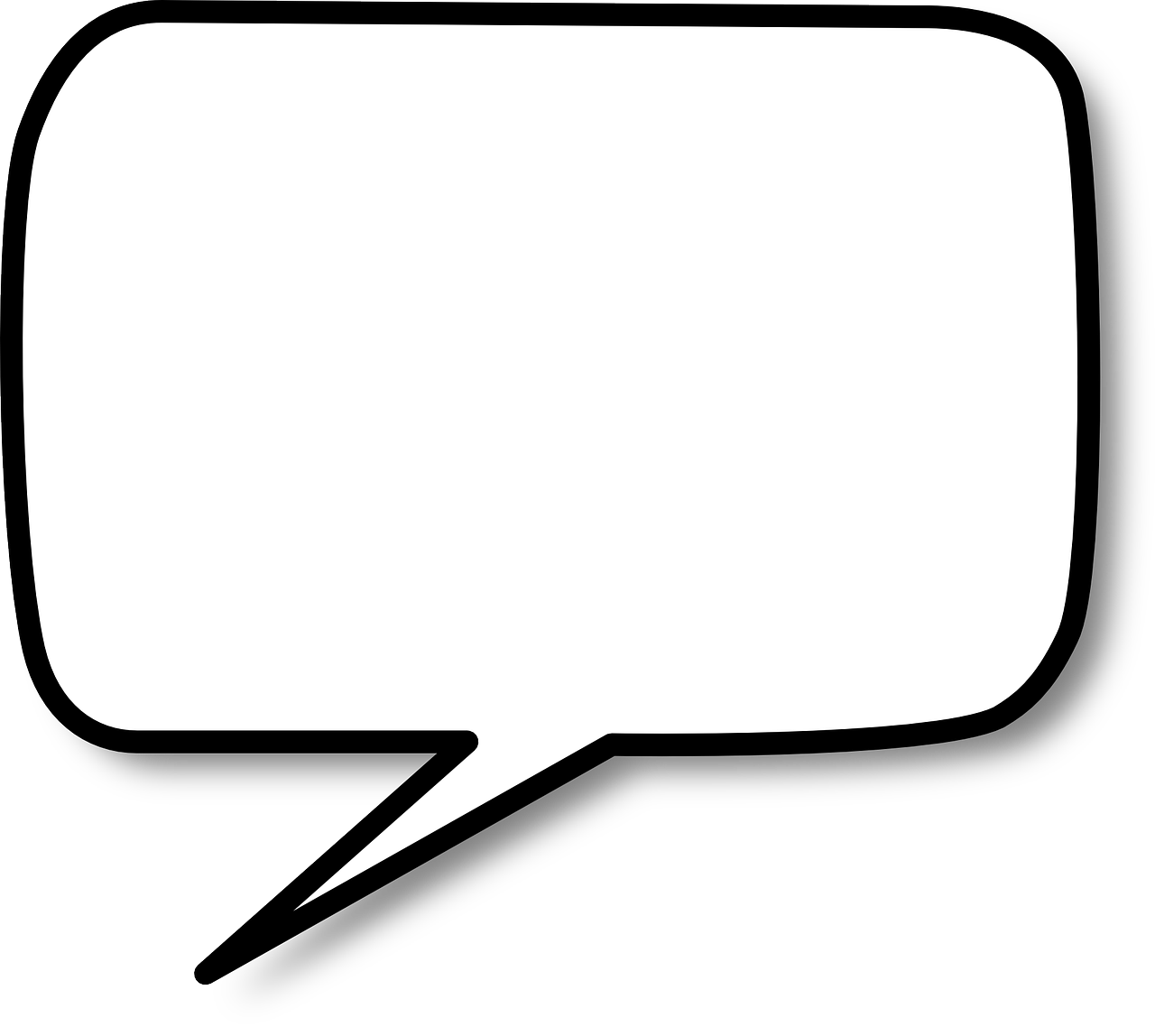 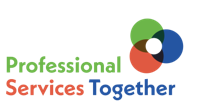 Any questions?
www.careers.ox.ac.uk
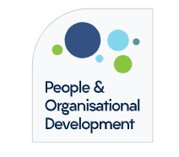 Thank you, one key takeaway and feedback:
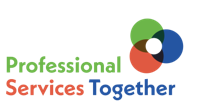 Evaluation Survey (surveymonkey.com)
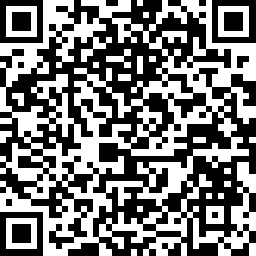